আজকের অনলাইন ক্লাসে সবাইকে শুভেচ্ছা
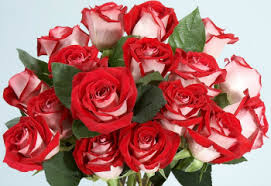 শিক্ষক পরিচিতি
নাম : মোঃশফিকুল ইসলাম
পদবী : প্রভাষক  আরবি 
প্রতিষ্ঠান : পুর এম,ইউ,ফাজিল (স্নাতক)মাদ্‌রাসা
কালাই, জয়পুরহাট।
ই-মেইল 
shofiqulislam1122@gmail.com
ছবি গুলোর প্রতি লক্ষ কর
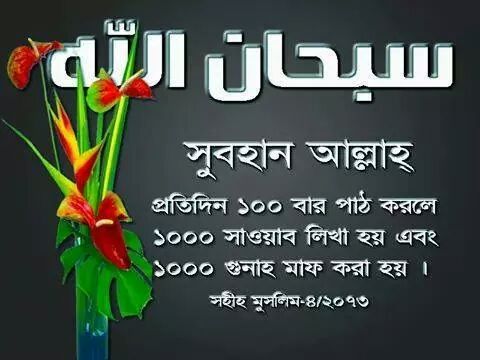 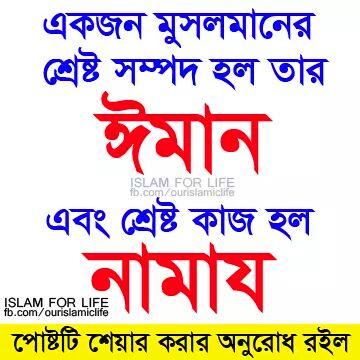 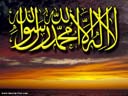 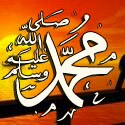 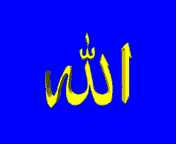 পাঠ পরিচিতি
শ্রেণি : আলিম ১ম বর্ষ 
বিষয় : হাদিস শরীফ 
অধ্যায় : কিতাবুল ঈমাণ-৪ও৫নং হাদিস
তারিখ: ০১/১১/২০২০ইং
সময়: ৫০ মিনিট।
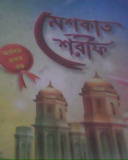 শিখন ফল
আজকের পাঠ শেষে শিক্ষার্থীরা …

 # হাদিসের অনুবাদ করতে পারবে । 
# শব্দ অর্থ  করতে পারবে।
# হাদিসের সংশ্লিষ্ট সংক্ষিপ্ত প্রশ্নের উত্তর দিতে পারবে।
আদর্শ পাঠ
وعن عَبْدِ اللهِ بْنِ عَمْرٍ(رض) قَالَ قالَ رَسُولُ الله (صلعم)
اَلْمُسْلِمُ مَنْ سَلِمَ الْمُسْلِمُونَ مِنْ لِّسَانِه’وَيَدِهِ
হযরত আব্দুল্লাহ ইবনে আমর (রাঃ)হতে বর্ণিত।তিনি বলেন,রাসূল (সঃ) এরশাদ করেছেন,সে-ই(প্রকৃত)মুসলমান;
যার হাত ও জবান হতে মুসলমানগণ নিরাপদ থাকে।
وَالْمُهَا جِرُ مَنْ هَجَرَ مَا نَهَى الله عَنْهُ – هَذَا لَفظُ الْبُخَارِى
আর প্রকৃত মুহাজির সে ব্যক্তি যে,আল্লাহ তা’আলা যা নিষেধ করেছেন তা পরিহার করে চলেন। এটা ইমাম বুখারীর বর্ণনা ।
وَلِمُسْلِمٍ قَالَ اِنًّ رَجُلاً سَألَ النًبِىً صلى الله عليه وسلم اَىُ المسْلِمِينَ خَيْرٌ
قَالَ مَنْ سَلِمَ الْمُسْلِمُونَ مِنْ لِّسَانِهِ وَيَدِهِ -
আর ইমাম মুসলিম বলেন যে,আব্দুল্লাহ ইবনে আমর (রাঃ)
বর্ণনা করেন,এক ব্যক্তি রাসুল (সঃ) কে জিজ্ঞাসা করলেন (হে আল্লাহর রাসুল) মুসলমানদের মধ্যে উত্তম ব্যক্তি কে? 
রাসুল (সঃ) বললেন, যার জবান ও হাত হতে মুসলমানগণ নিরাপদ রয়েছে ।
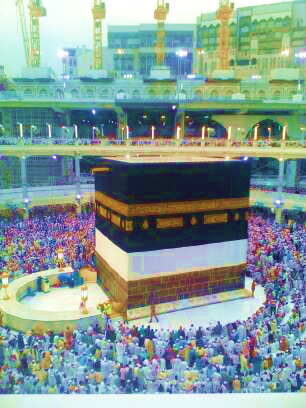 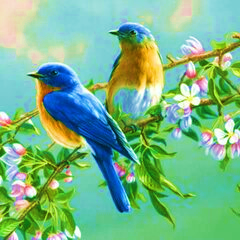 ৫নং হাদিসের পাঠ
و عنْ اَنَسٍ (رض) قألَ قَالَ رَسُولُ الله (صلعم) لايُؤمِنُ اَحَدُكُمْ حَتَّى اَكُونَ اَحَبَّأِلَيْهِ مِنْ وَالِدِ ه ِوَ وَلَدِهِ وَالنَّاسِ اجْمَعِنَ –مُتّفَقً عَلَيْه
হযরত আনাস বিন মালেক (রাঃ) হতে বর্ণিত। তিনি বলেন,
রাসূল (সঃ) ইরশাদ করেছেন তোমাদের মধ্যে কেউ ততক্ষণ পর্যন্ত পরিপূর্ণ মূ”মিন হতে পারবে না;যে পর্যন্ত আমি তাঁর নিকট তাঁর পিতা- মাতা সন্তান-সন্তুতি এবং অন্যান্য সকল মানুষ হতে অধিক ভালোবাসার পাত্র না হব। (বুখারী-মুসলিম )
معنيالمُحَبَّةِ وَاَقْسَامِهاَ
মহব্বতের অর্থ ও প্রকারভেদঃ
মহব্বত শব্দটি বাবে ইফয়াল হতে ইসমে মফউলের ওয়াহেদ মূয়ান্নাছের ছিগাহ।অর্থঃ ঝুকে পড়া,উৎসাহ,-উদ্দীপনা,তথা অন্তরের আগ্রহ।
পছন্দনীয় বস্তুর প্রতি আকর্ষণকে মহব্বত বলে।
কারো কারো মতেঃপ্রিয় বস্তু বা ব্যক্তির প্রতি হ্রদয়ের ঝুকে যাওয়াকে মহব্বত বলে।
تَحْقِيقَاتُ الاْلْفاَ ظ
(শব্দ সমূহের বিশ্লেষণ)
মূল্যায়ন
حقّق الفاظ: لاَيُؤمِنُ – سَاَلَ – سَلِمَ
মুল্যায়ন
ما معنى محبة ؟ ثمّ بين اقسامها-
মুহব্বত শব্দের আভিধানিক ও পারিভাষিক অর্থ কি?মহব্বত কত প্রকার কি কি
বাড়ীর কাজ
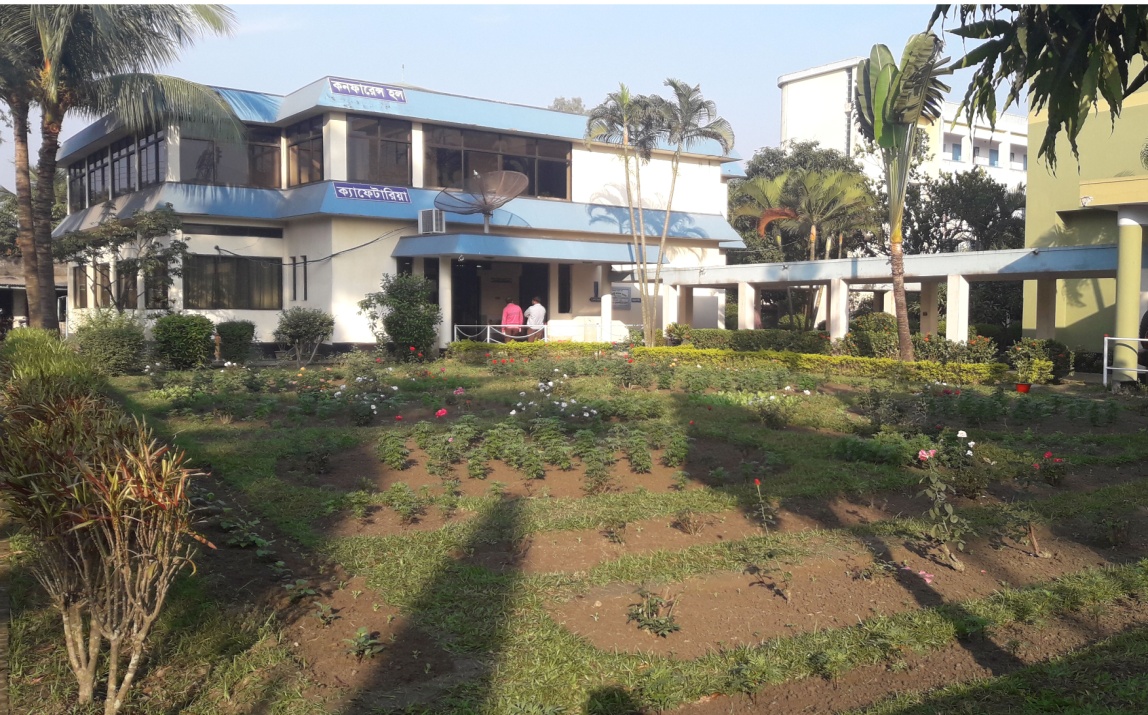 হাদিস দুটির অনুবাদ লিখে মাদ্‌রাসায় জমা দিবে।
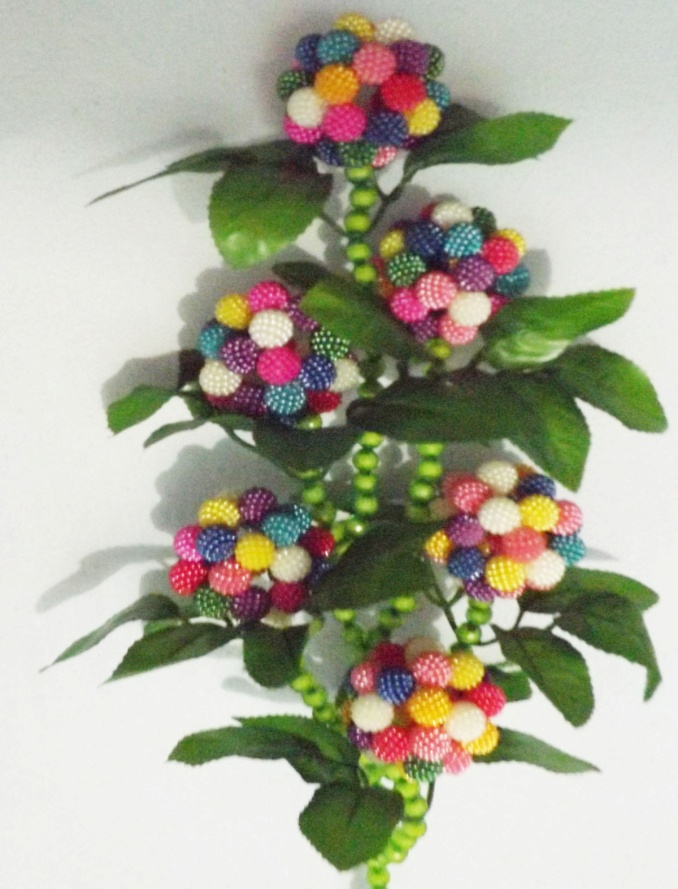 সবাইকে অসংখ্য ধন্যবাদ